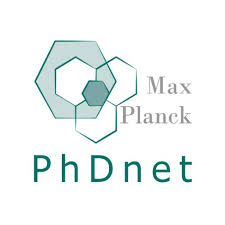 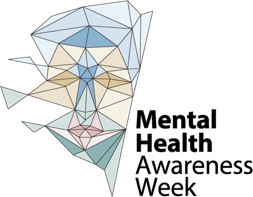 Fakten zur seelischen 
Gesundheit
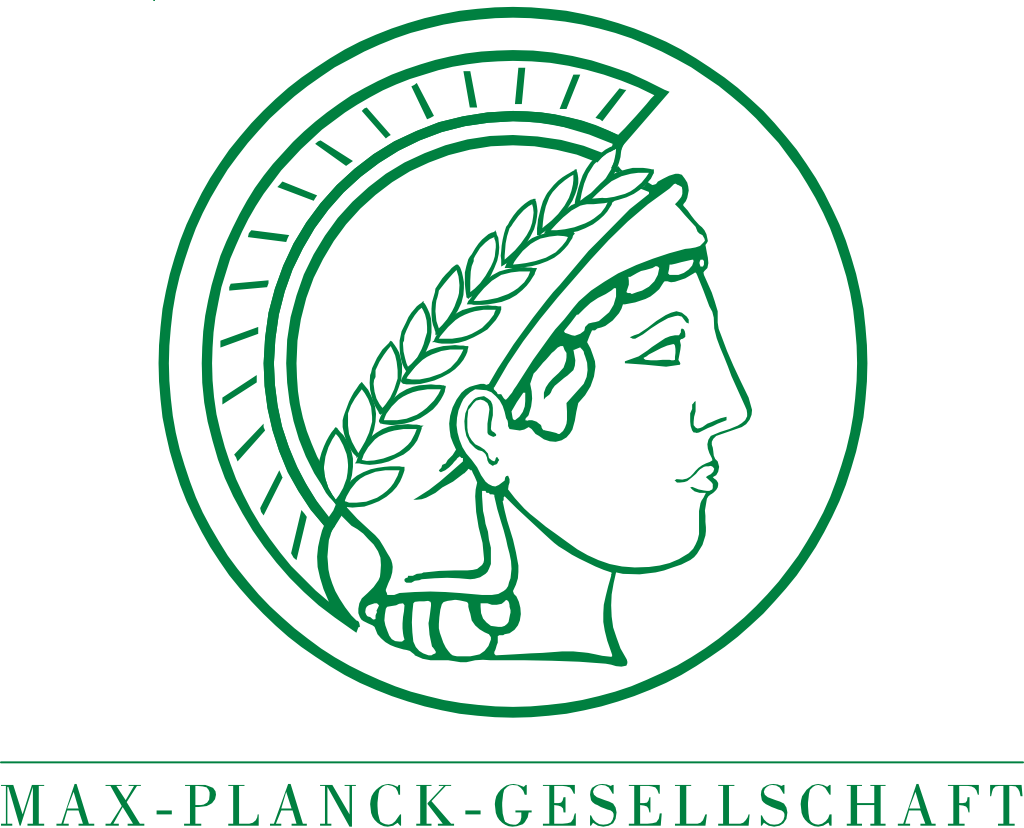 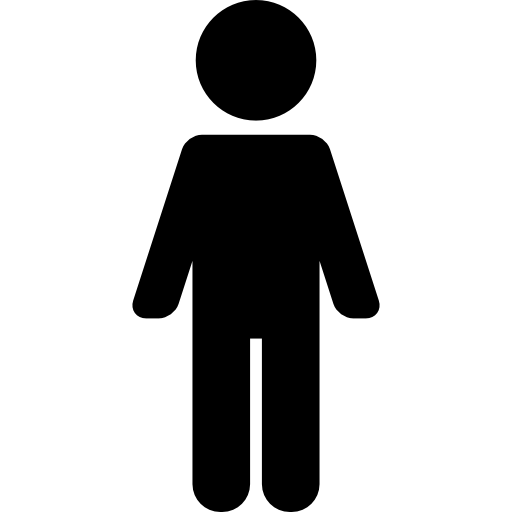 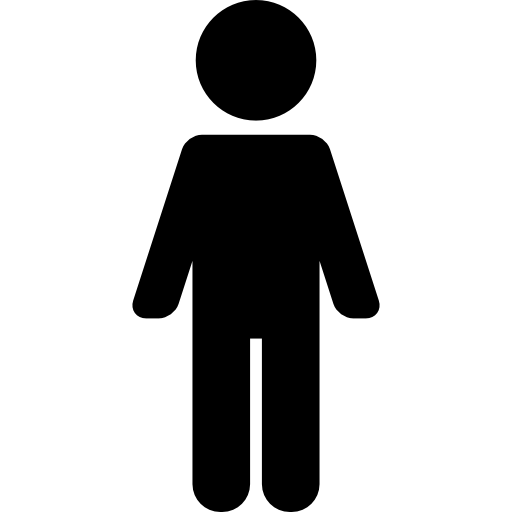 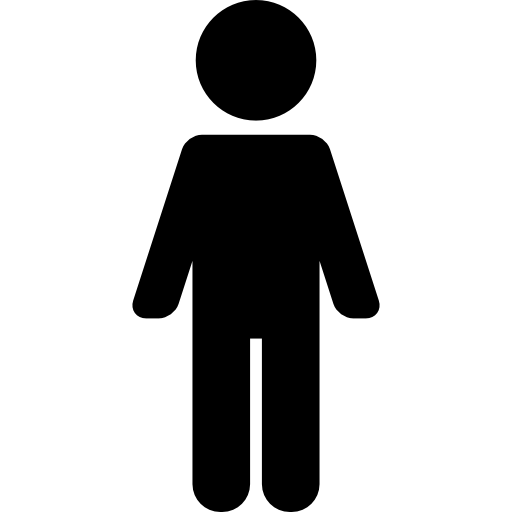 Jeder Dritte leidet an einer psychischen     …Erkrankung1
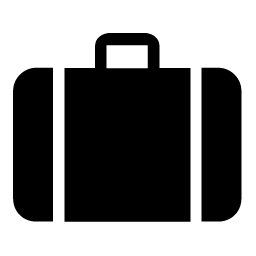 lange Arbeitszeiten
unklare Aufgaben
Unzufriedenheit
Unsicherheit 
schlechte Beziehungen zu Kollegen
Stressfaktoren 
am Arbeitsplatz2:
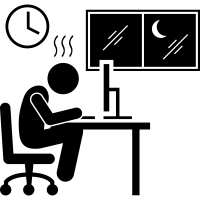 Chronischer 
berufsbedingter 
Stress kann das …Risiko erhöhen, eine …psychische Erkrank-…ung zu entwickeln3.
Möglichkeiten zur Soforthilfe
51 % der Doktorand*innen
leiden an psychischen Belastungen4.

41 % der Absolventen berichten von
moderaten bis starken Angstgefühlen5.
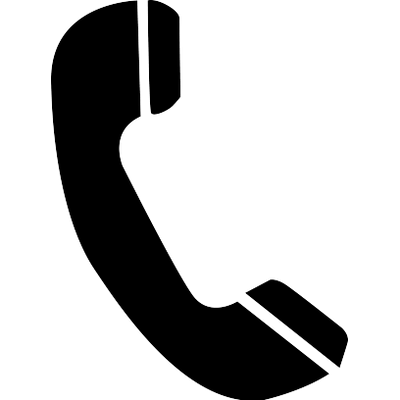 Krisen-Hotline
EMAP: Unterstützungsprogramm für Mitarbeitende und Manager
Wird von der MPG angeboten, aber nicht selbst durchgeführt
Externer, anonymer, kostenloser Service für Mitarbeitende und Nachwuchswissenschaftler der MPG durch das Fürstenberg Institut
Rufen Sie folgende Nummer an: +49-800-387 78 36 und sagen Sie, dass Sie zur MPG gehören
Weiterführende Informationen finden Sie im Immediate Help Dokument


Termin bei einem Therapeuten
Nutzen Sie einen Terminservice oder vereinbaren Sie telefonisch einen Termin bei einem Psychologen (keine Überweisung erforderlich, darf keine Medikamente verschreiben) oder einem Psychiater (darf Medikamente verschreiben)
Es kann länger dauern, bis Sie einen Termin bekommen; mögliche Optionen finden Sie in den MHAW-Leitfäden für Selbsthilfe


Krankmeldung
Melden Sie sich für 3 aufeinander folgende Tage krank (bei längerer Krankmeldung ist ein ärztliches Attest erforderlich)


Nutzen Sie Ihre Krankenversicherung
Fragen Sie nach, welche Behandlungen Ihre Versicherung abdeckt
Finden Sie Therapeuten über Ihre Versicherung
Nutzen Sie den Terminservice Ihrer Versicherung

    Weiterführende Informationen finden Sie im 
    MHAW-Leitfaden zur Soforthilfe
Weiterführende Informationen 
finden Sie im Fact Sheet
Ideen zur Selbsthilfe
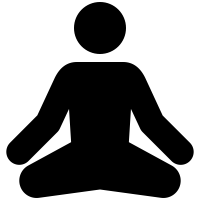 Verschiedene Meditations-Apps können dabei 
helfen, Stress abzubauen und das Wohlbefinden 
zu verbessern6.
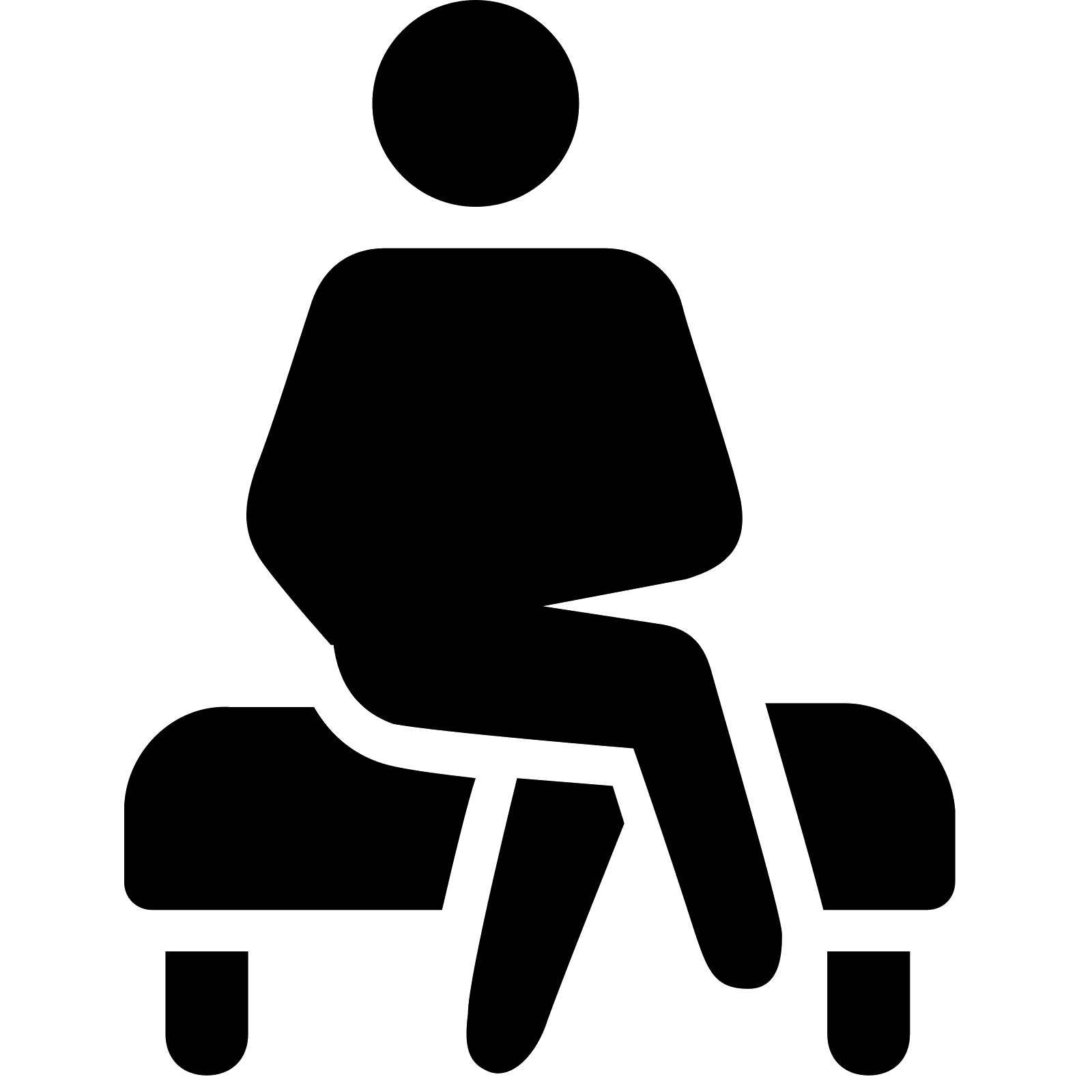 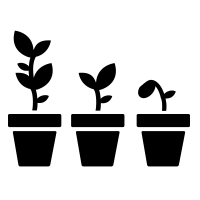 Pflanzen/Grünflächen im Büro und Ausflüge in 
den Wald können Spannungen und Angstgefühle abbauen7,8.
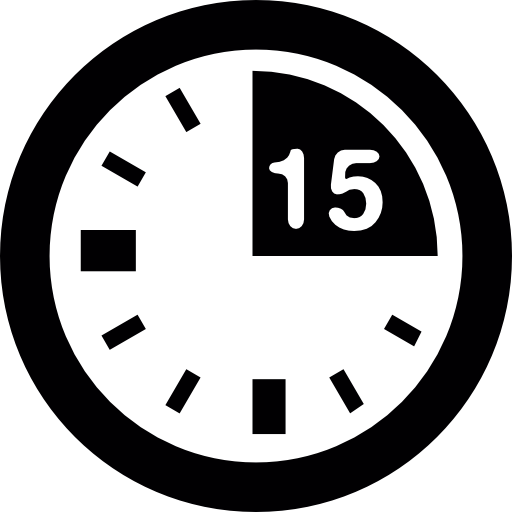 15 Minuten Bewegung täglich können das 
Risiko für eine schwere Depression um 26 % reduzieren9.
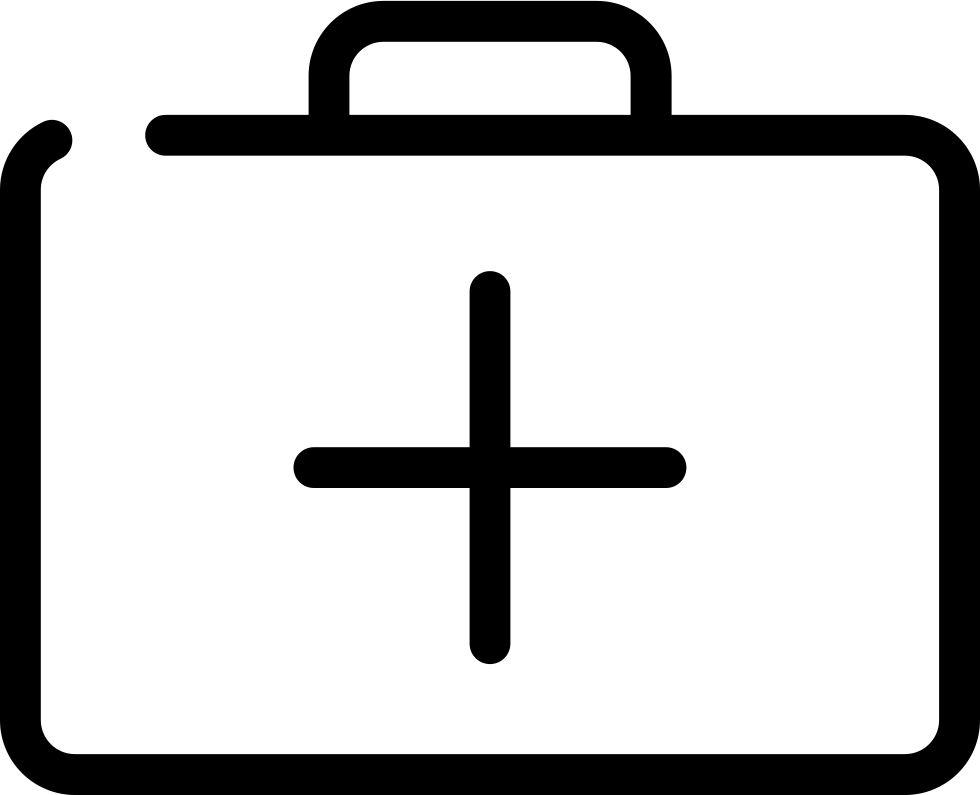 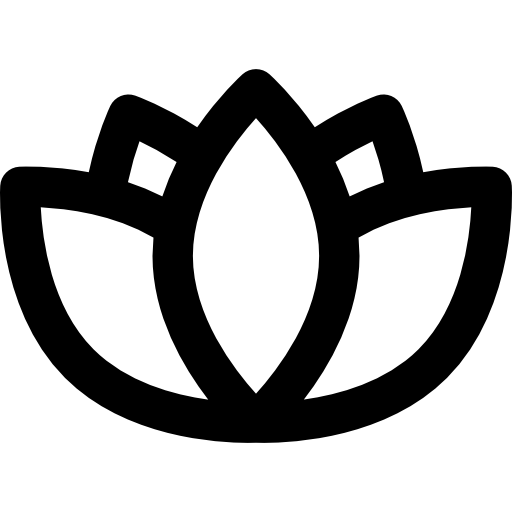 Achtsamkeits- und Atemtechniken können zur 
Steigerung der seelischen Gesundheit beitragen10,11,12.
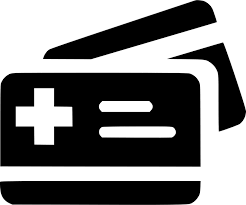 Zahlreiche kostenlose Handy-Apps können zur Erkennung einer Depression und zur Bewältigung 
von mentalem Stress, verschiedenen Ängsten, Störungen usw. beitragen13,14,15.
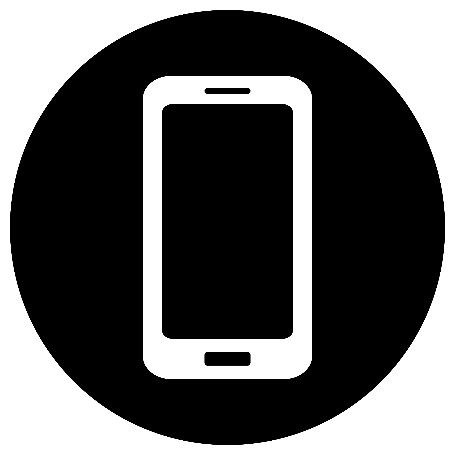 Weiterführende Informationen finden Sie 
in den Selbsthilfe Dokumenten
Quellenangaben
1: Wittchen H.U., Jacobi F., Rehm J., Gustavsson A., Svensson M., Jönsson B., Olesen J., Allgulander C., Alonso J., Faravelli C., Fratiglioni L., Jennum P., Lieb R., 
Maercker A., van Os J., Preisig M., Salvador-Carulla L., Simon R., Steinhausen H.C. (2011) The size and burden of mental disorders and other disorders of the brain in 
Europe 2010. European Neuropsychopharmacology. 21(9), 655-679.
2: Burman R, Goswami TG. (2018) A systematic literature review of work stress. International Journal of Management Studies 3(9), p.112-132
3: Hammen, C. (2005). Stress and depression. Annu. Rev. Clin. Psychol., 1, 293-319
4: Levecque K, Anseel F, De Beuckelaer A, Van der Heyden J, Gisle L. (2017) Work organization and mental health problems in PhD students. Res Policy. 46(4):868–879
5: Evans TM, Bira L, Gastelum JB, Weiss LT, Vanderford NL. (2018) Evidence for a mental health crisis in graduate education. Nat Biotechnol. 36(3):282–284. PMID: 29509732.
6: Bostock, S., Crosswell AD., Prather, AA., Steptoe, A., (2019). Mindfulness on-the-go: Effects of a mindfulness meditation app on work stress and well-being. J Occup Health Pschol., (1): 127-138
7: Chag, CY., Chen, PK., (2005). Human Response to Window Views and Indoor Plants in the Workspace. HortScience. 40 (5): 1354-1359
8: Gascon, M., Triguero-Mas, M., Martinez. D., Davand, P., Rojas-Rueda, D., Plasencia, A., Nieuwenhijsen, MJ., (2016). Residential green spaces and mortality: A systematic review. Environ Int. 86: 60-70
9: https://www.helpguide.org/articles/healthy-living/the-mental-health-benefits-of-exercise.htm
10: https://www.apa.org/monitor/2012/07-08/ce-corner
11: https://www.mindful.org/mindfulness-how-to-do-it/
12: https://www.uofmhealth.org/health-library/uz2255
13: http://bit.ly/2XGEWV6
14: http://bit.ly/2Xg5ubn
15: http://bit.ly/2NnRwEL